RFP Pricing and Scoring Tabulation
*One time cost of $300 included
**One time cost of $11,346 included
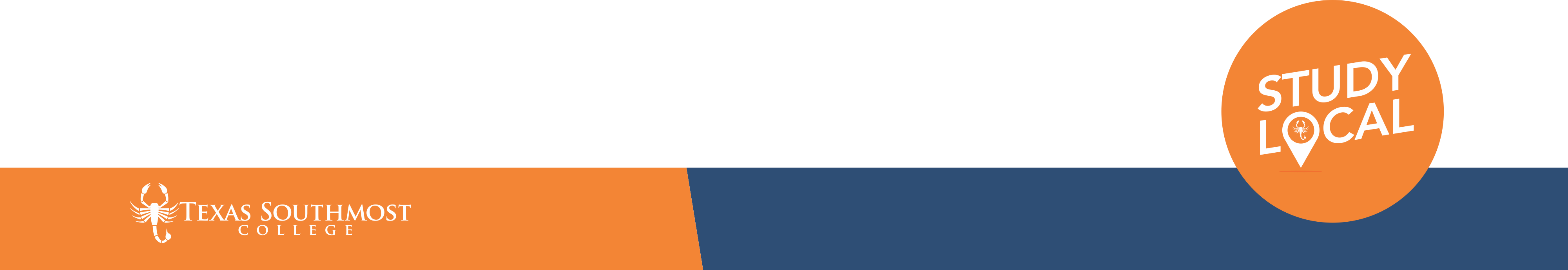 Note: Annual inspection cost portrayed reflects estimated cost per building based on standard building monitoring equipment functionalities and needs. However, awarded respondent will be required to assess existing conditions and operating status of each building for best and final offer.